Identifying Complete Sentences
A sentence is a group of words that expresses a complete thought.
 “Complete thought”  does not mean a specific number of words: A sentence can be short or long:
 Shortest Sentence = Two Words
Long sentence= Too many words
Sentence Parts : Subject + Predicate 
Subject = One word or more 
Predicate = One word or more
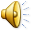 Punctuation
A sentence starts with a capital letter and ends with: a Period (full-stop), a question mark, or an exclamation point
Other punctuation marks are : comma(,), semi-colon (;), colon(:), dash(-), etc.
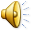